Želim stablo
OŠ IVAN LEKO
uVOD
Ovo je naša škola, OŠ Ivan Leko, koja se nalazi  u Prološcu Donjem u Dalmatinskoj zagori.
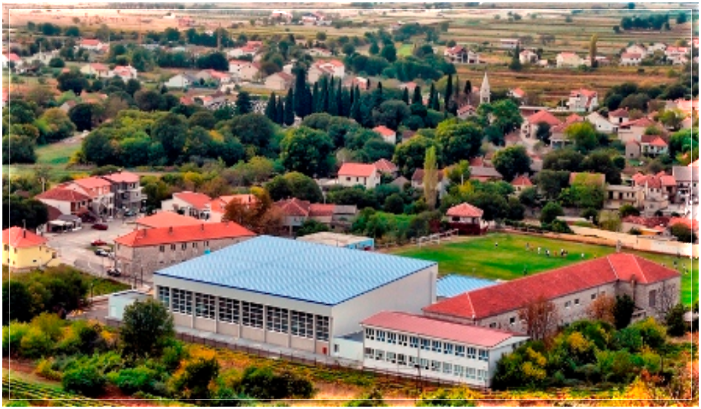 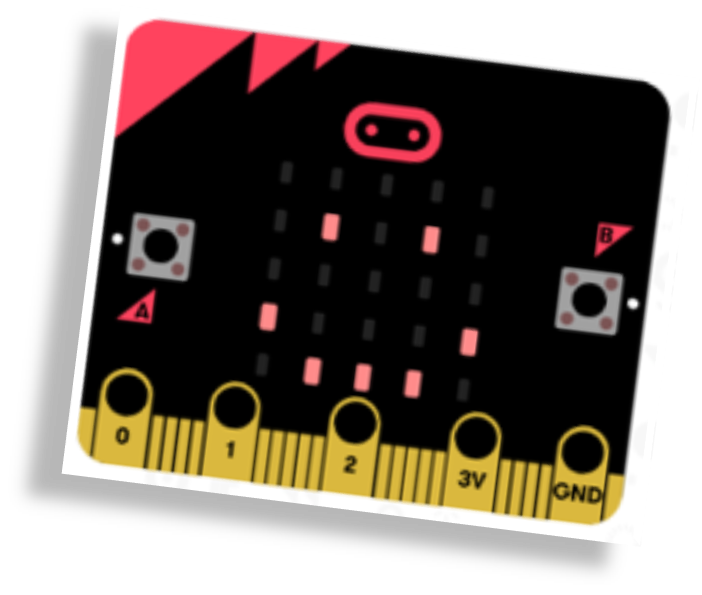 Projekt – želim stablo
Ove godine (2018.) počeli smo u nastavi 6. razreda koristiti Micro:bitove za programiranje.
Kako bi učenicima iz ranijih razreda približili pojam programiranja i Micro:bitova odlučujemo se na uključivanje u projekt Profil Kletta pod nazivom „Želim stablo” .
Učenici 2.a razreda sa svojom razrednicom Danicom Maršić u suradnji s učiteljicom informatike Edite Mršić uključili su se u projekt.
Učiteljica informatike programirala je Micro:bit kako bi bilježio vlažnost tla biljke uz pomoć senzora za vlagu.
Ukoliko bi vlažnost tla bila manja od zadane vrijednosti Micro:bit bi koristeći vodenu pumpu zalio biljku.
Biljka koju smo koristili za zalijevanje bila je filadendron.
Mjerenja smo provodili od 19. veljače 2018. do 28. ožujka 2018. godine
Mjerenje provodi 2.a razred sa svojom razrednicom Danicom Maršić
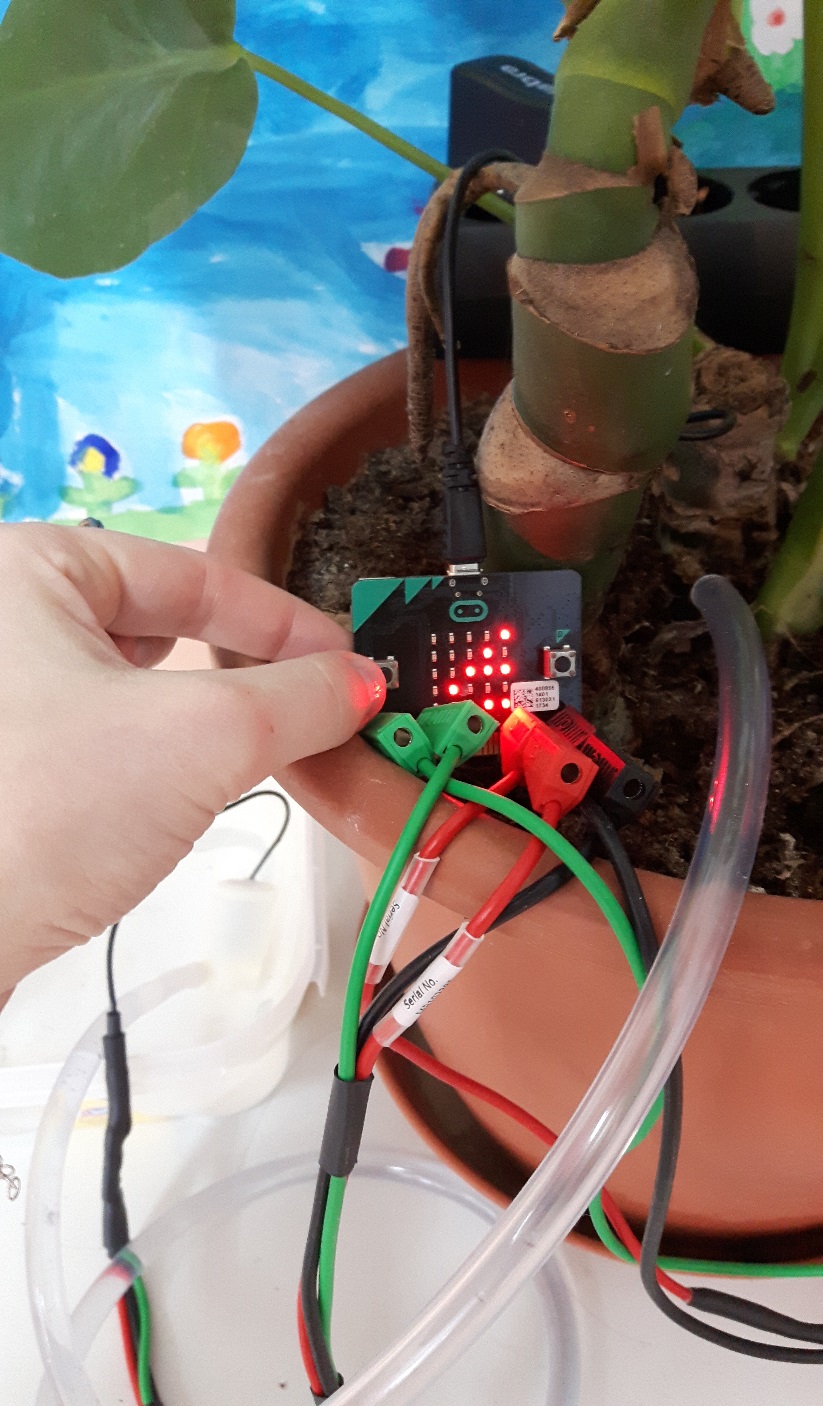 Zvijezdicom su označena polja kada je Micro:bit izmjerio malu vlagu tla i kada je zalio biljku
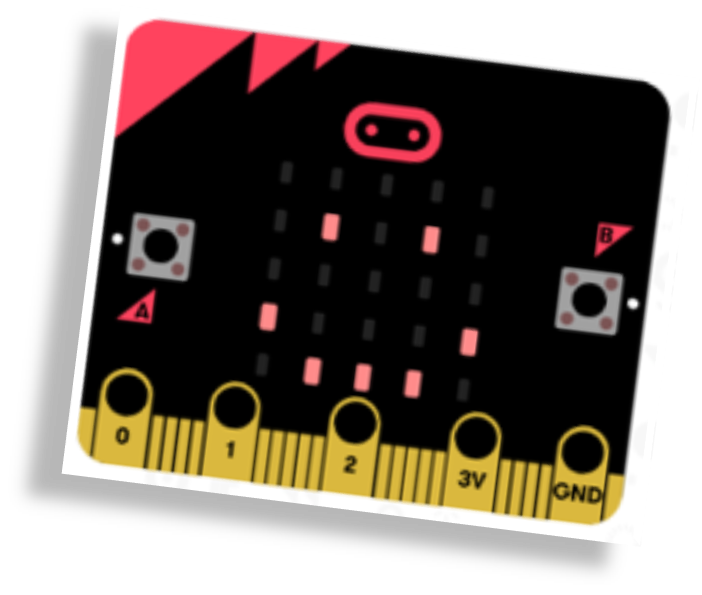 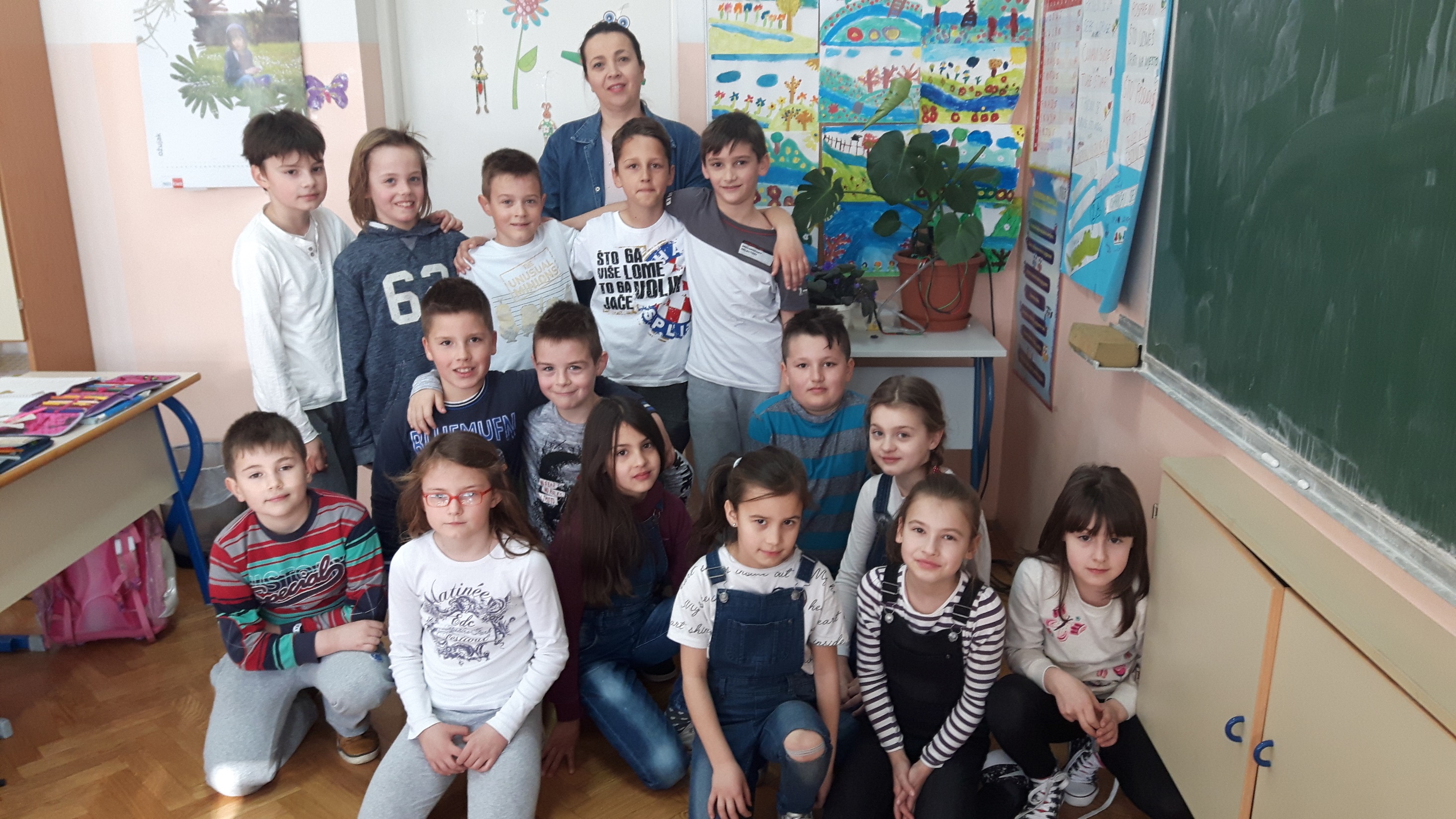 2. A razred s razrednicom Danicom Maršić
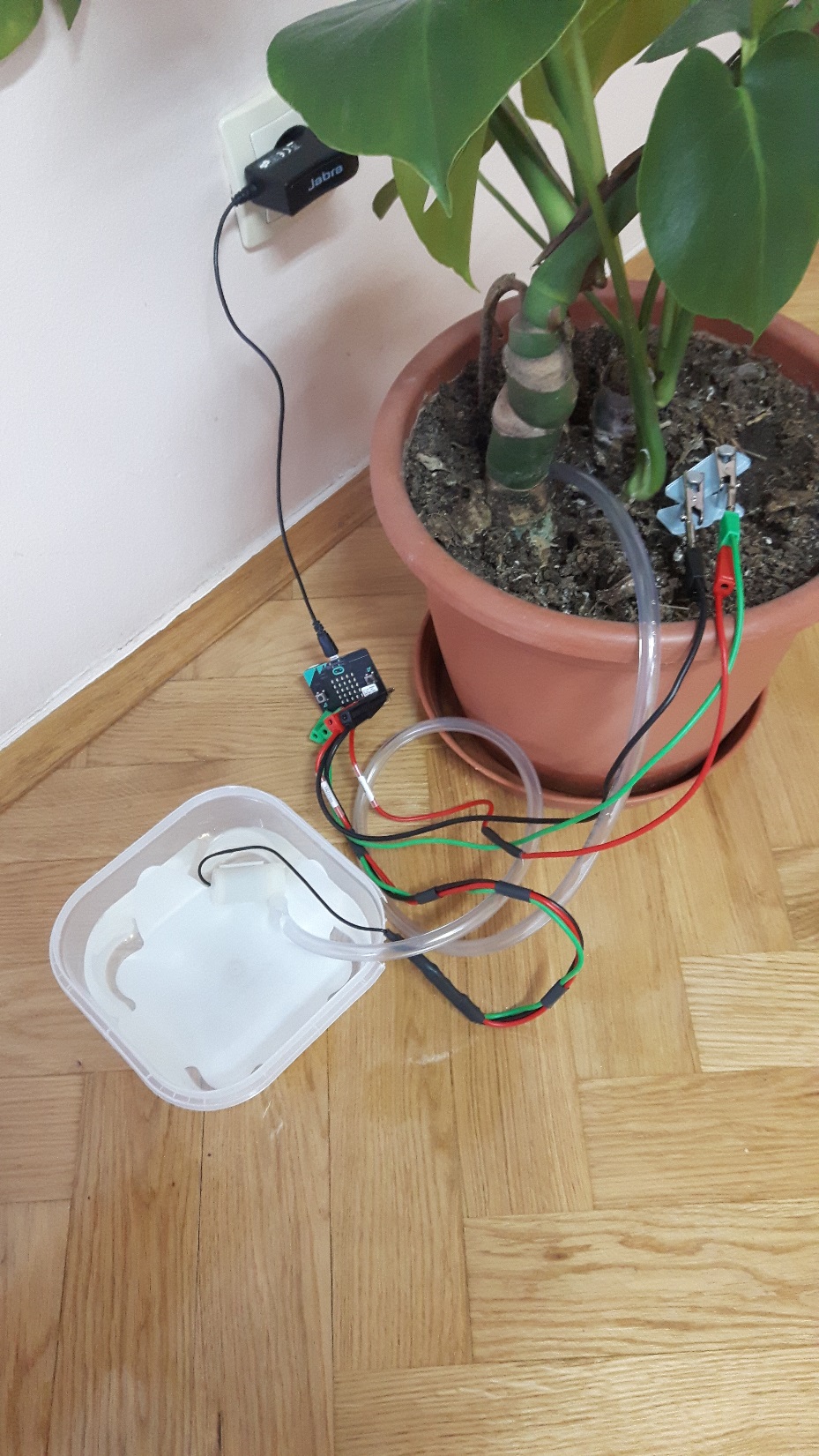 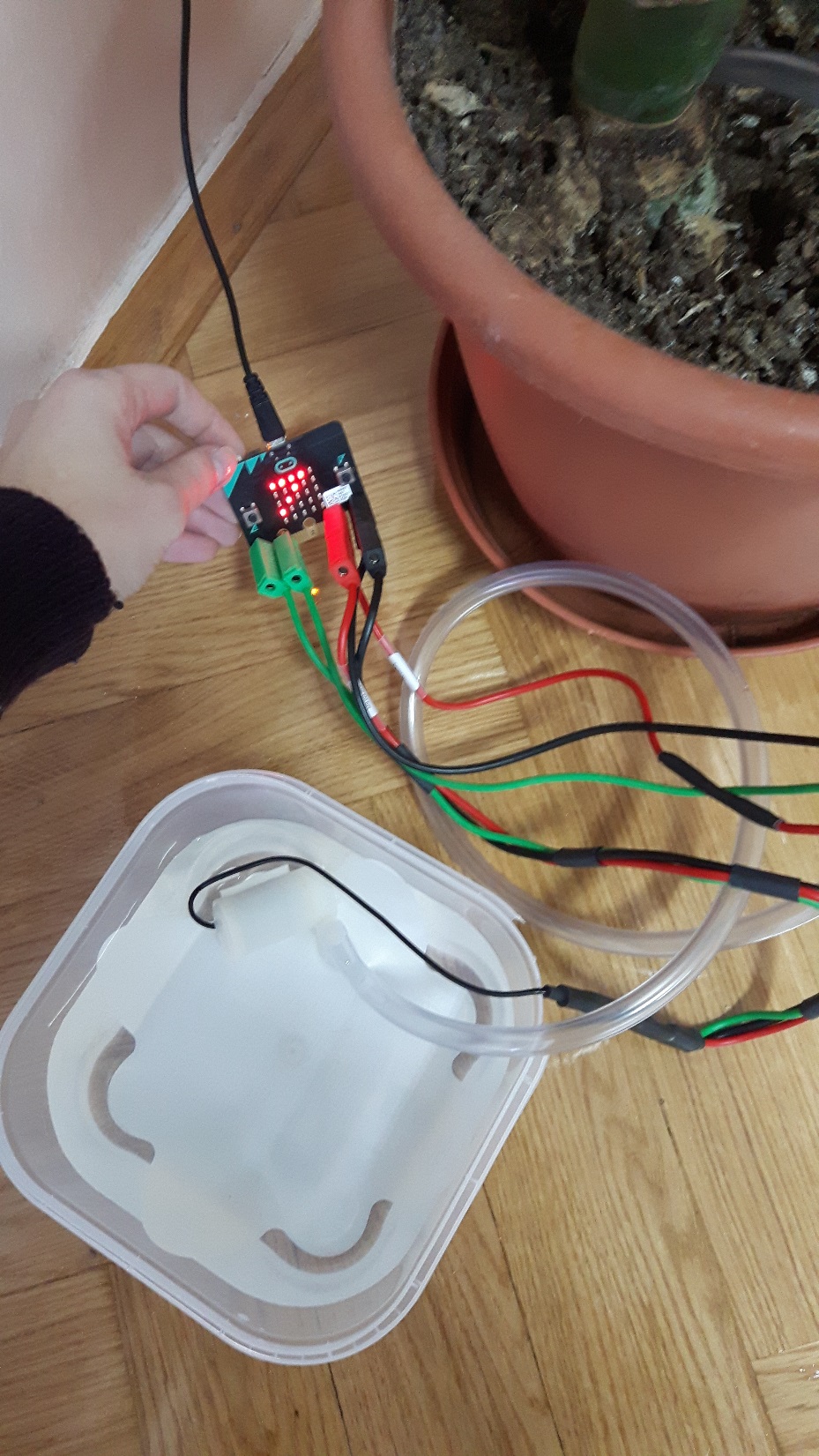 Datum:    	19. veljače 
Sat mjerenja: 	10 i 10
Vlažnost tla: 	70
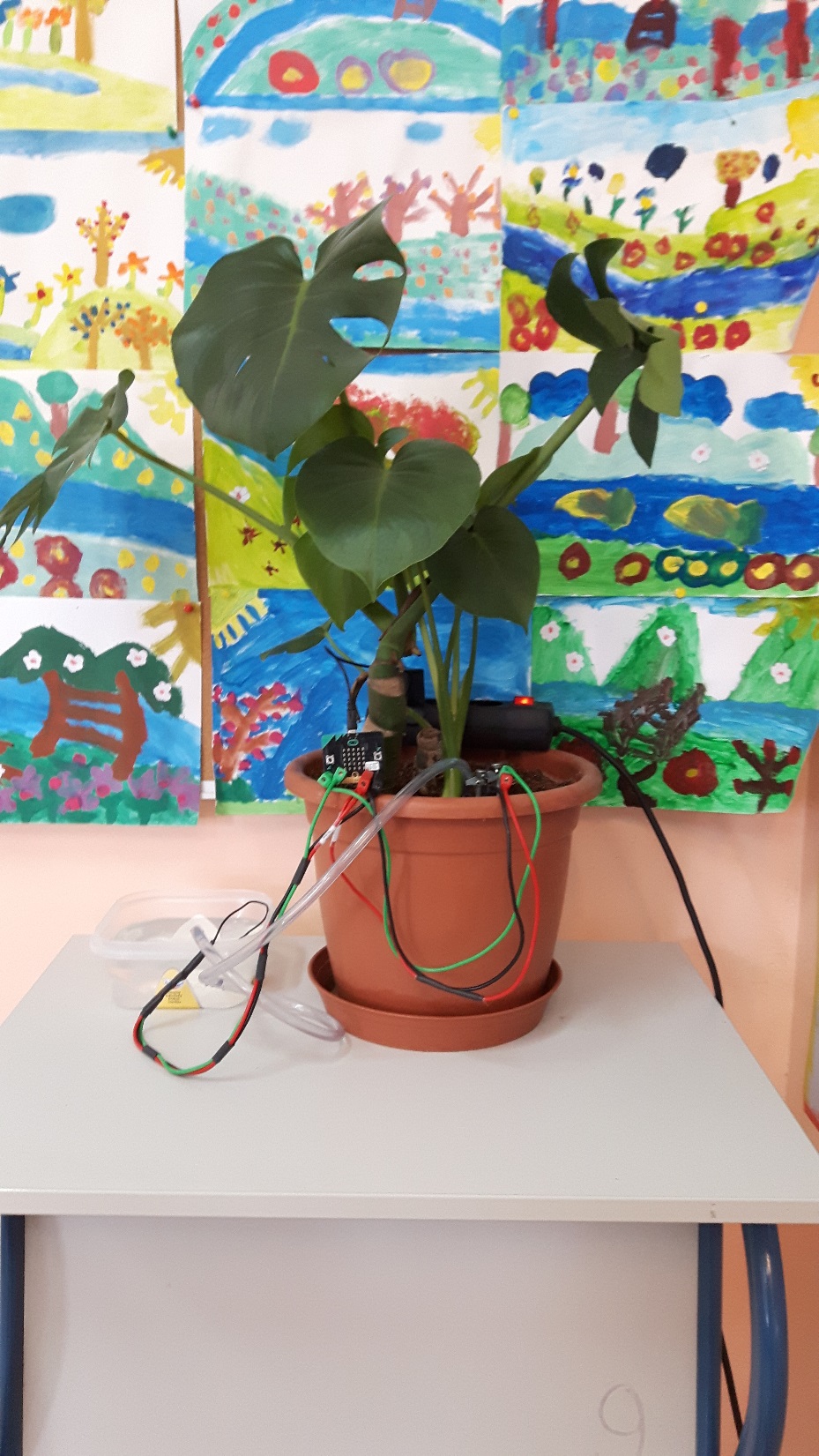 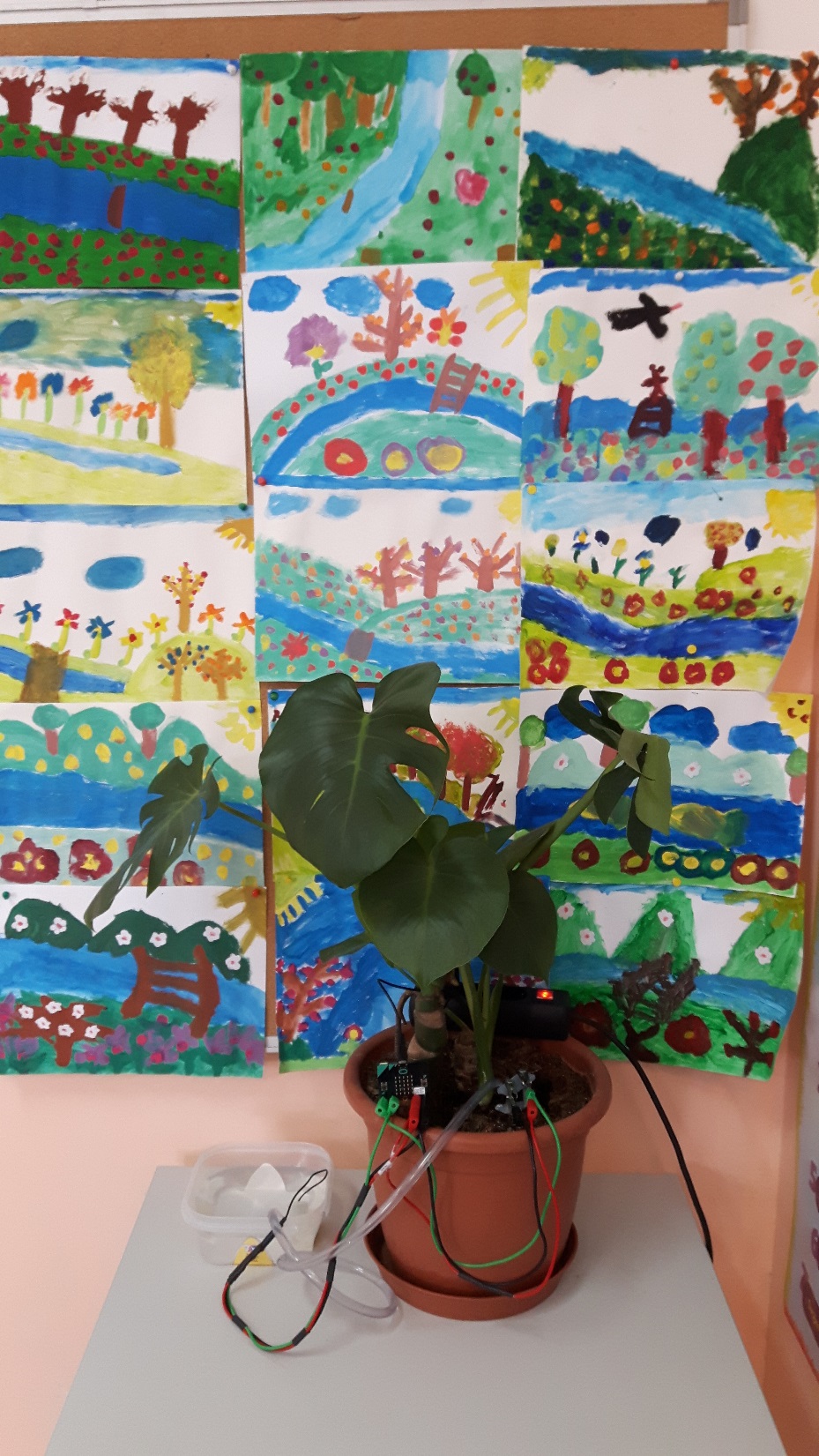 Datum:    	1. ožujka 2018.
Sat mjerenja: 	9 i 45
Vlažnost tla: 	77

Biljka je prebačena u razredni odjel 2. a. Učenici i učiteljica su se dalje brinuli o njoj.
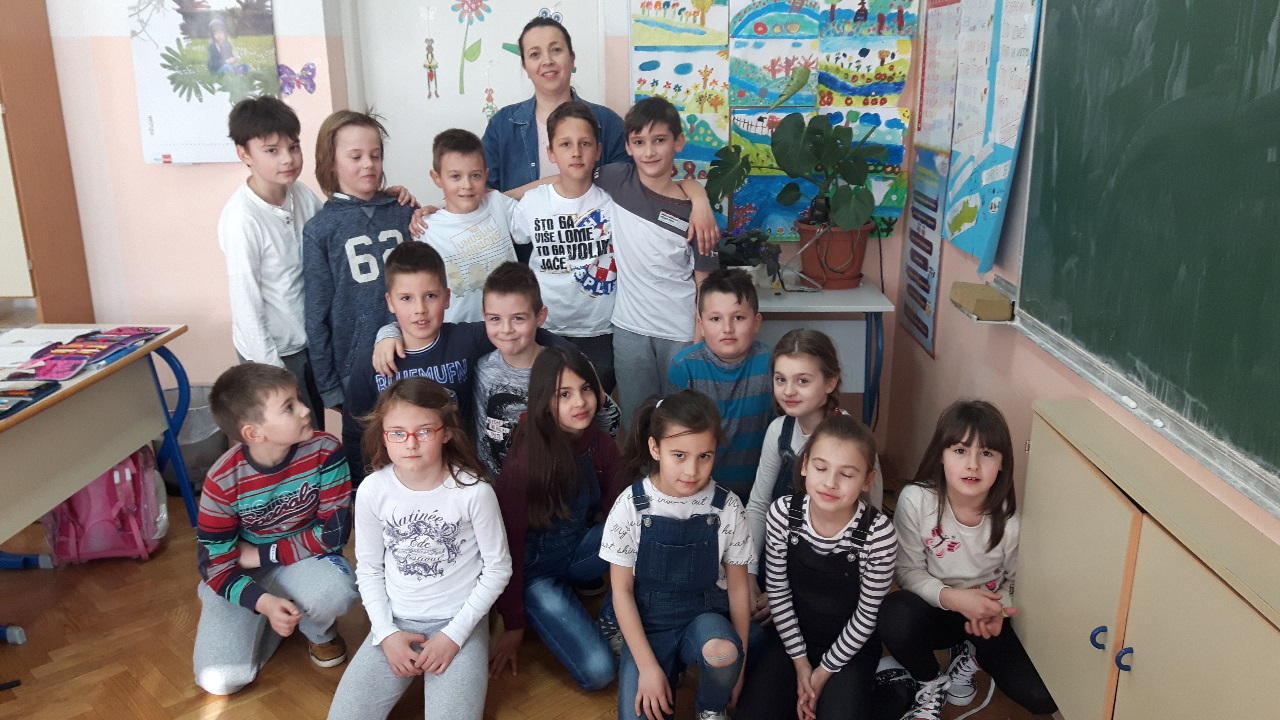 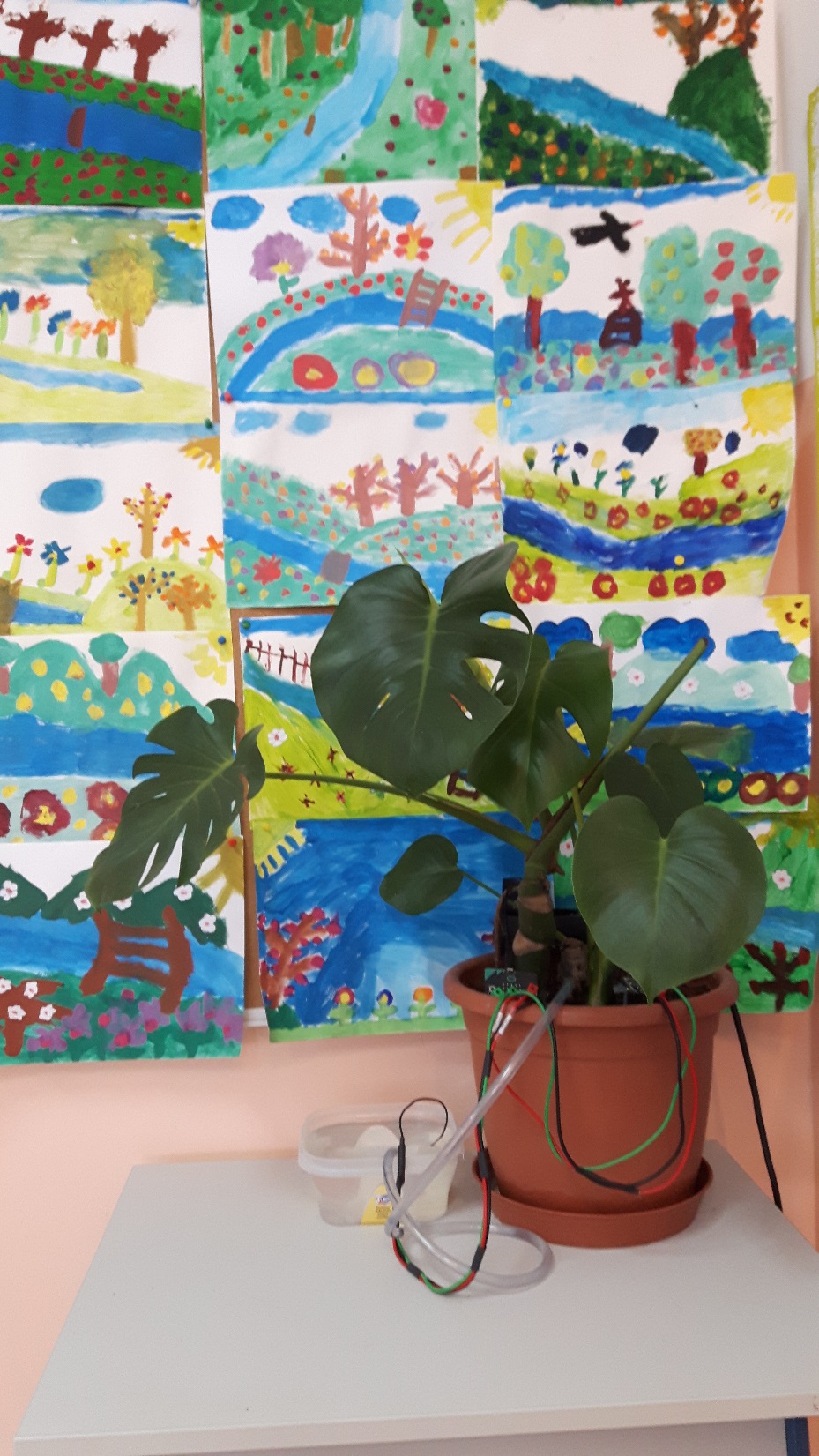 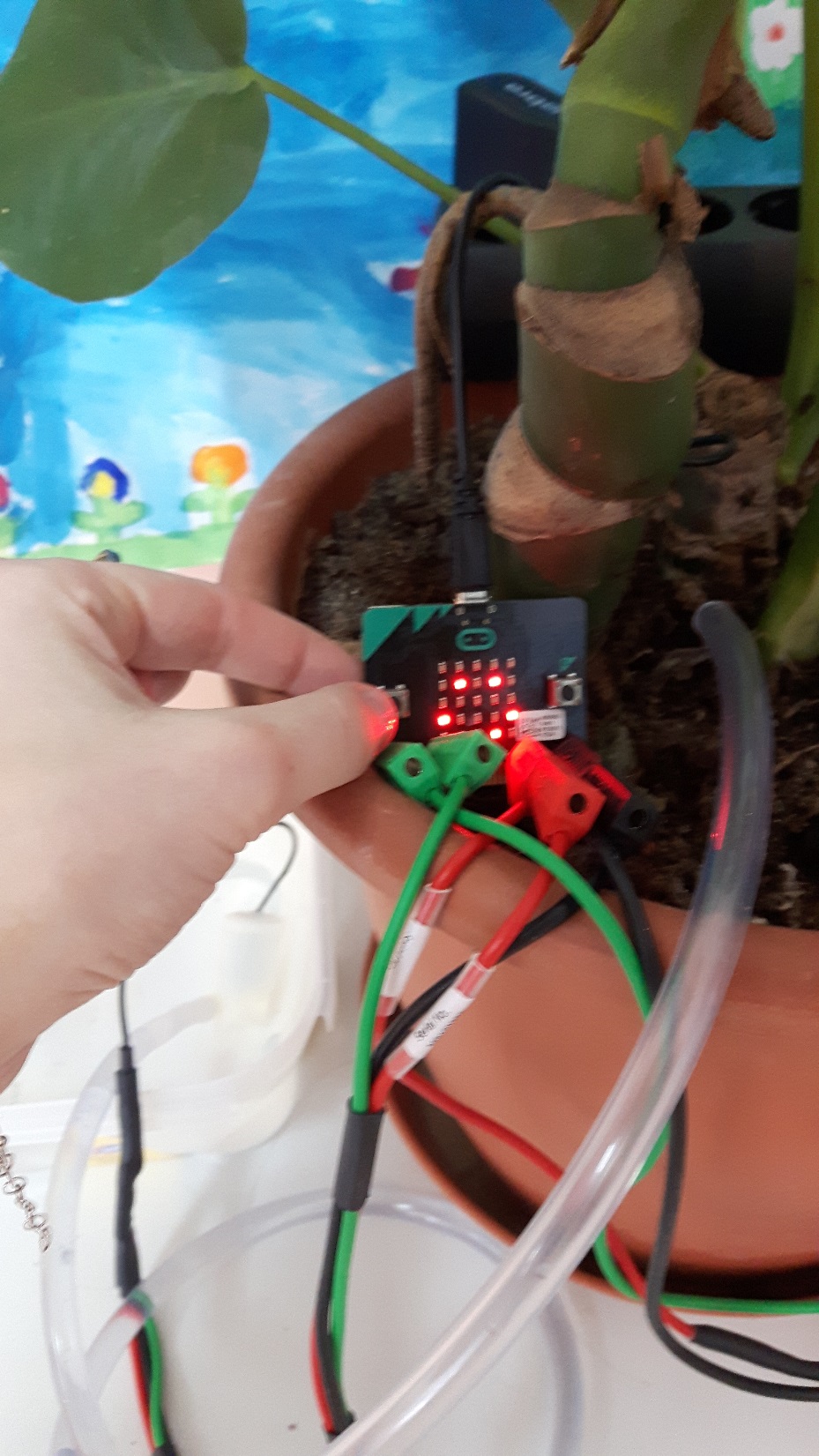 Datum:    	21. ožujka 2018. 
Sat mjerenja: 	10 i 10
Vlažnost tla: 	69
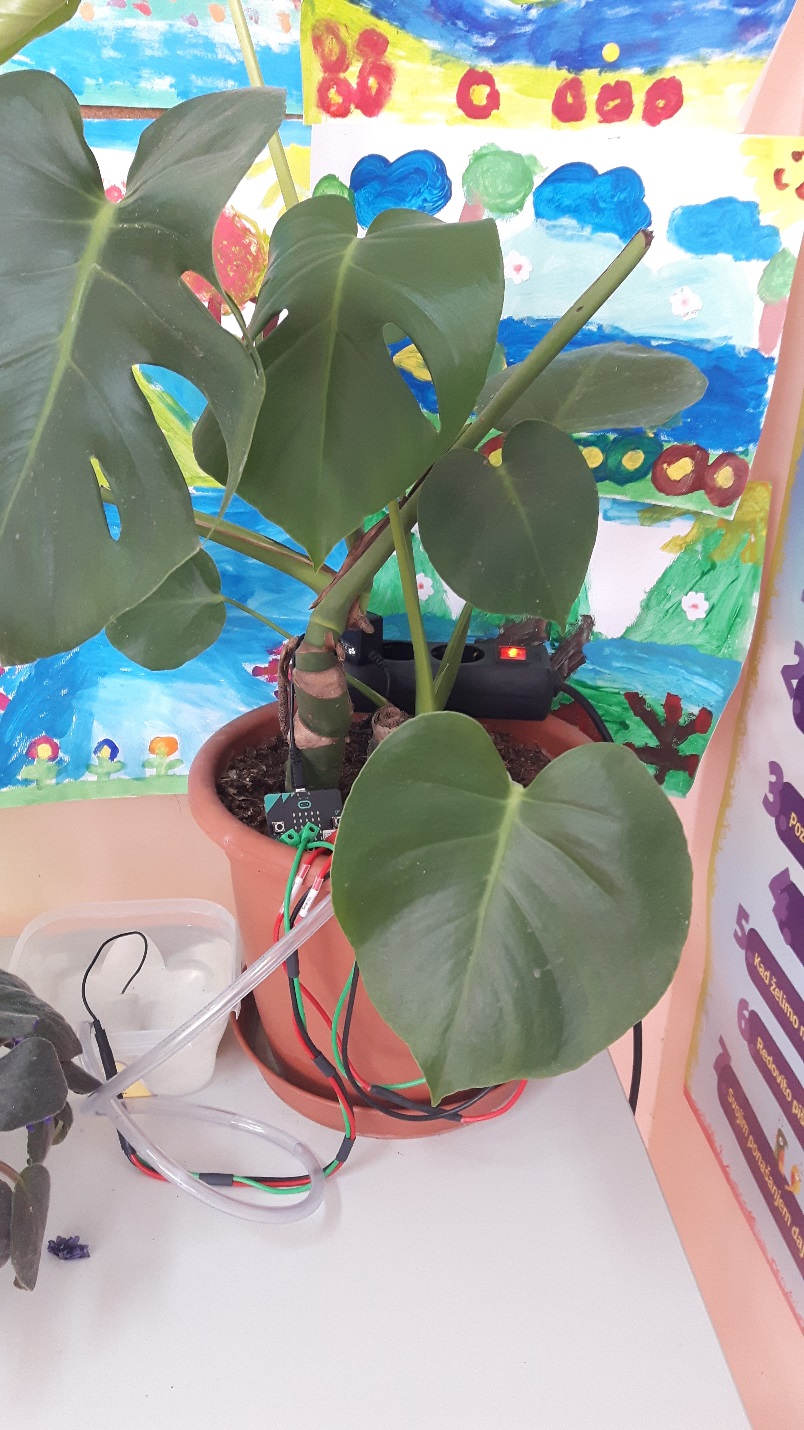 Zaključak
Ponosni smo na naš projekt i rezultate koje smo postigli.
9. ožujka 2018. kada smo se vratili u školu nakon vikenda biljka nas je obradovala novim mladim listom koji je narastao zahvaljujući Micro:bitu, našoj učiteljici informatike koja ga je programirala Editi Mršić, našoj razrednici Danici Maršić koja se brinula o Micro:bitu i mjerenju vlažnosti tla, ali i nama, učenicima 2.A koji smo se brinuli o sigurnosti biljke i  Micro:bita.